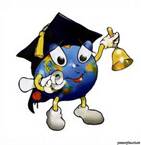 Задачи-исследования
Можно ли поместить в куб с ребром 5 см шар радиусом 3 см ?
нет
Можно ли поместить в куб с ребром 9 см шар радиусом 4 см?
да
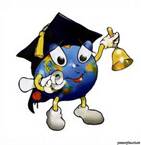 Задачи-исследования
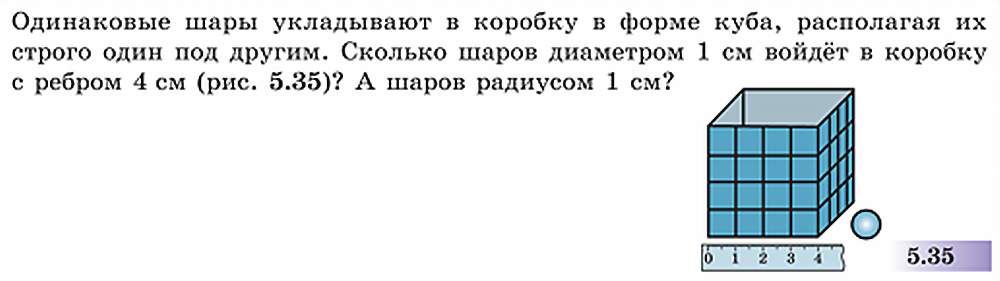